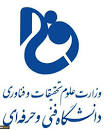 درس محاسبات ساختمانهای فلزی
موضوع  :
مهندس پیرزاده
استاد  :
مقطع کاردانی
دانشجویان :
فهرست مطالب
فهرست :
سطع مقطع
رابطه کشش به صورت مایل
اعضای فشاری (ستون ها) 
خمش
کنترل برش
کنترل خیز
طراحی ورق تقویتی
طراحی ستون های نردبانی با بست افقی
طراحی دوبل نردبانی
طراحی صفحه زیر ستون (بست پلیت) 
جدول اشتایل
2
سطح مقطع
3
رابطه ی کشش به صورت مایل
4
اعضای فشاری
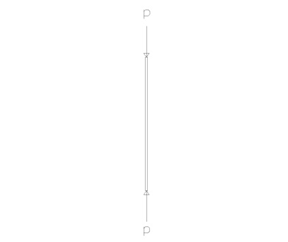 5
اعضای فشاری
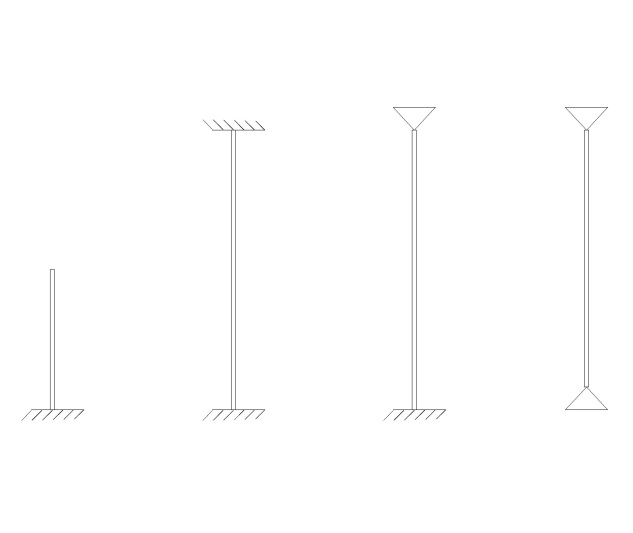 6
ستون مرکب
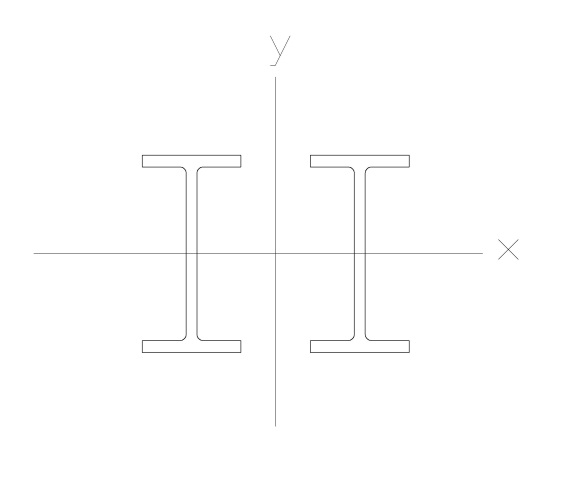 7
ستون مرکب
ستون چاق
ستون لاغر
8
مثال 1
سوال ← این ستون چه مقدار نیرو تحمل می کند؟
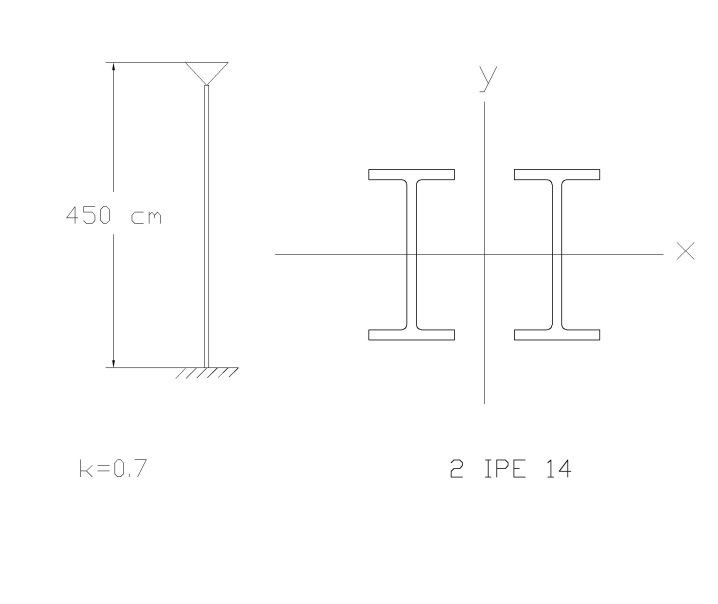 9
روش حل
10
روش حل
11
مثال 2
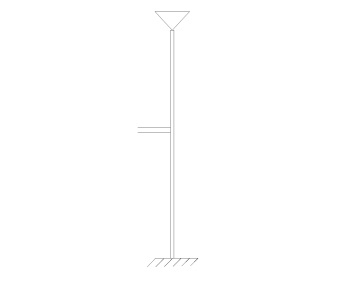 مثال :
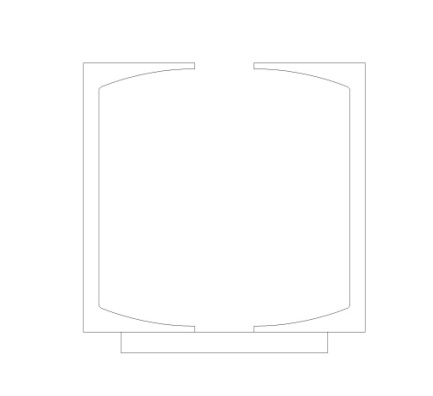 «2 uNp 10 + PL 10×0/8»
مشخصات 10 UNP
12
ادامه حل
13
ادامه حل
14
مثال 3
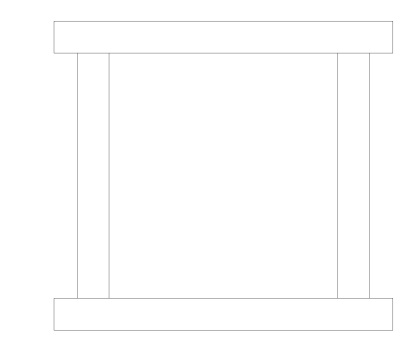 15
ادامه حل
16
خمش
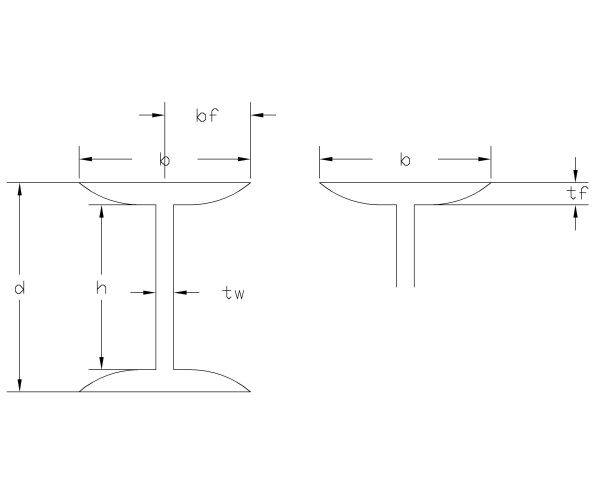 17
خمش
18
کنترل خیز
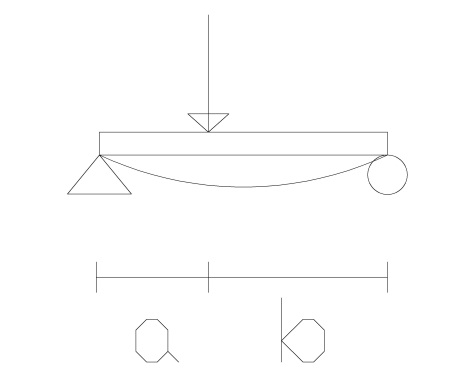 * کنترل خیز :
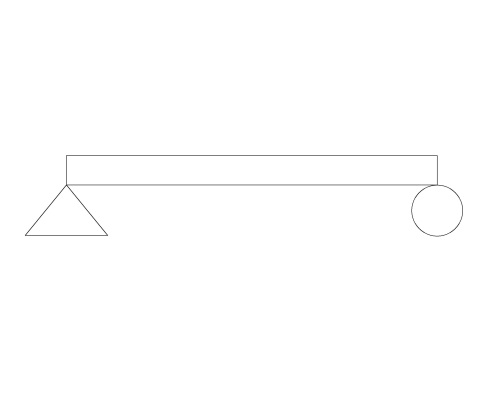 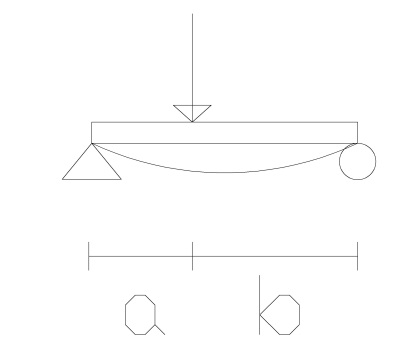 19
کنترل خیز
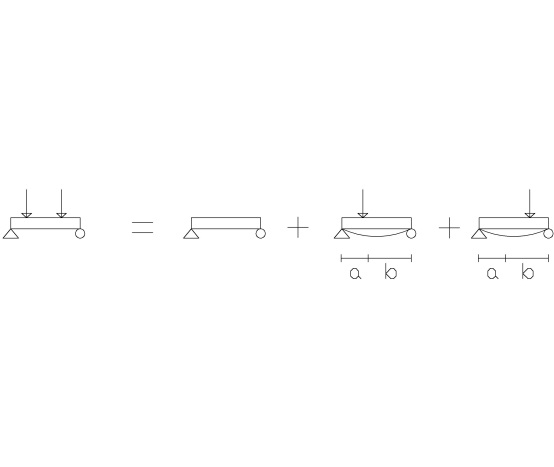 20
مثال 4
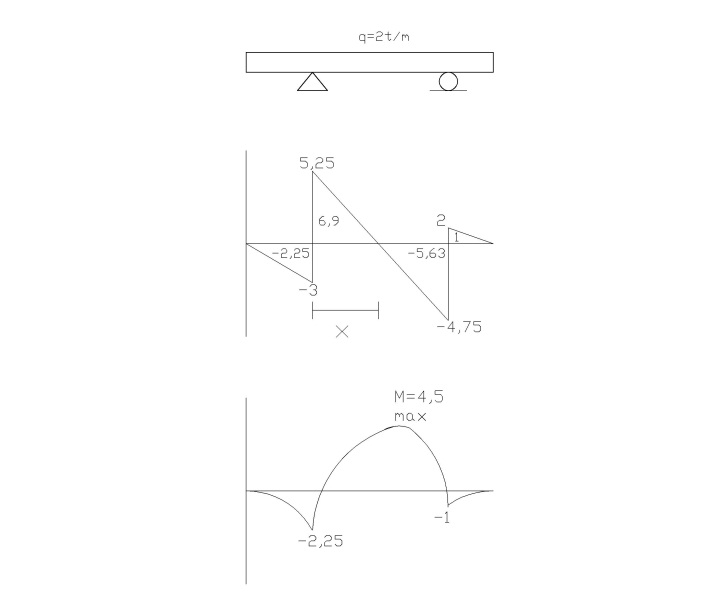 21
ادامه حل
22
ادامه حل
23
ستون نردبانی
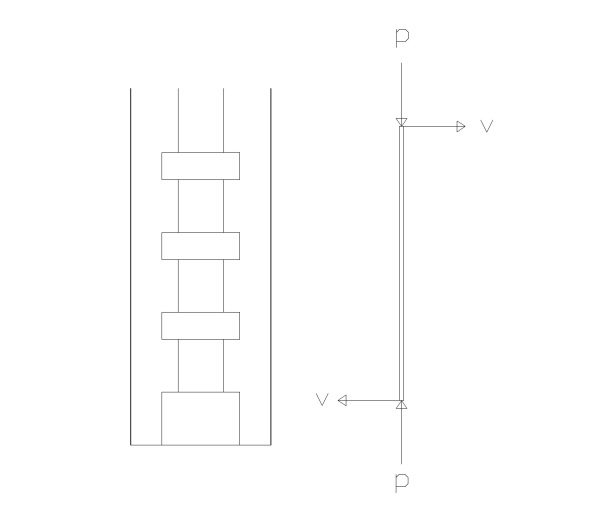 24
مثال 5
مثال : دوبل به هم چسبیده و دوبل نردبانی با بست افقی را طراحی کنید.
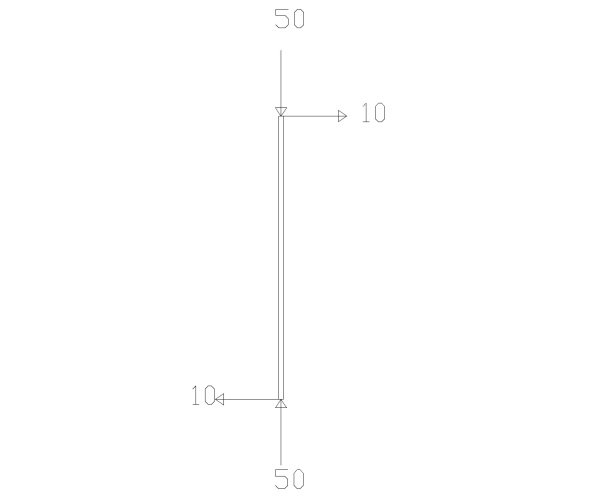 25
ادامه حل
26
ادامه حل
2IPE 14 c/c 7 cm
27
ادامه حل
28
ادامه حل
29
جدول اشتال
30